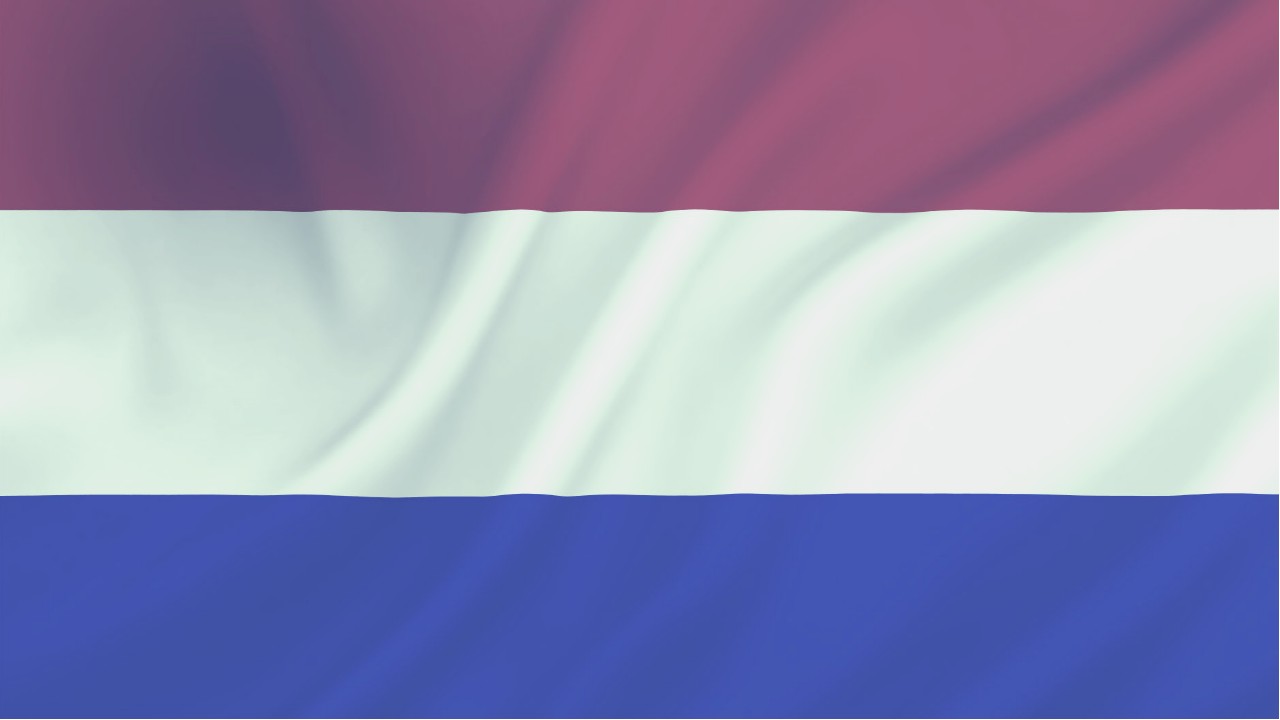 Europe as a workspacethe study opportunities in the netherlands
Made byAurora Hout and Iris Behnke
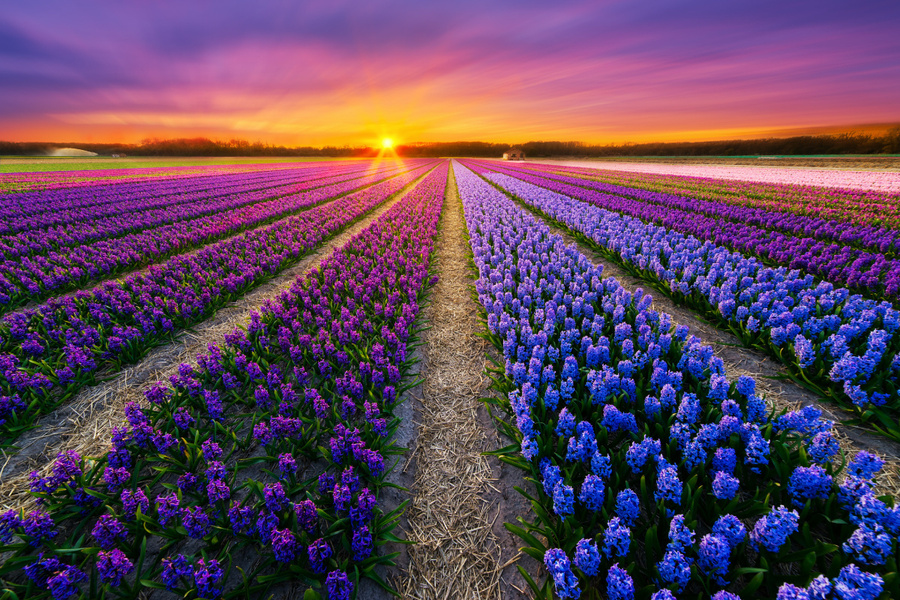 Hello and welcome to the Netherlands, this is our presitation. about MBO and HBO schools we hope that you going to enjoy it let’s go
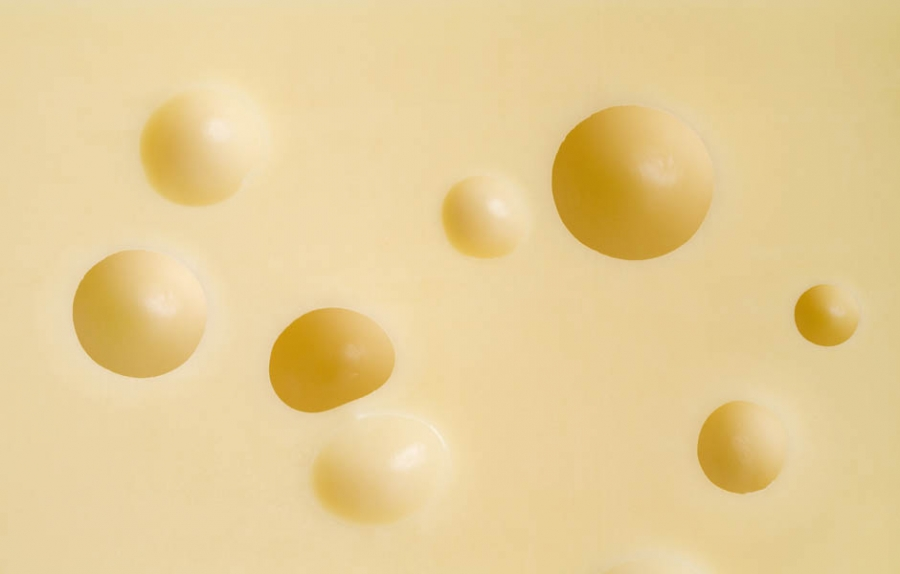 5 MBO SCHOOLS IN THE NETHERLANDS
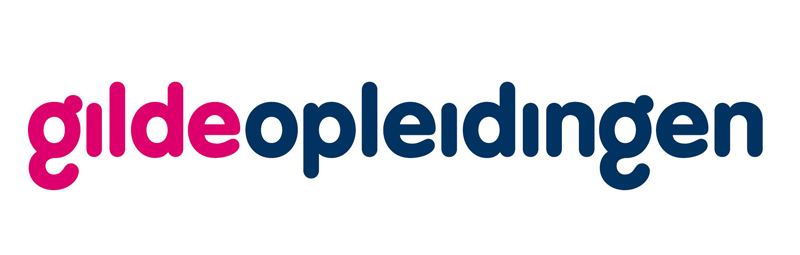 GILDE OPLEIDING

ARCUS

SUMMA

ROC

DE ROOI PANNEN
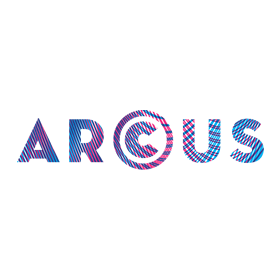 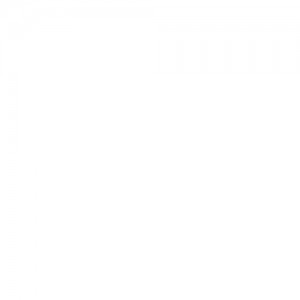 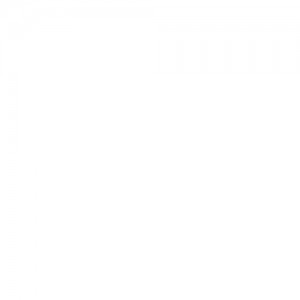 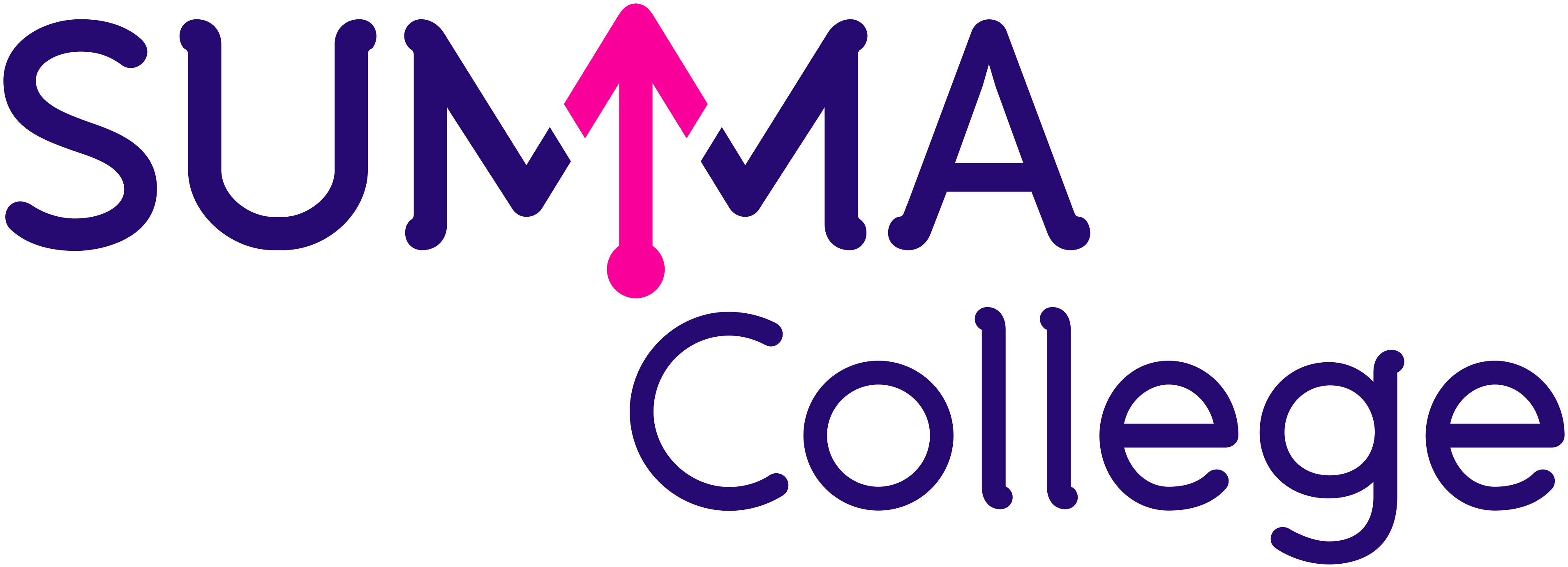 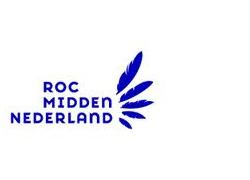 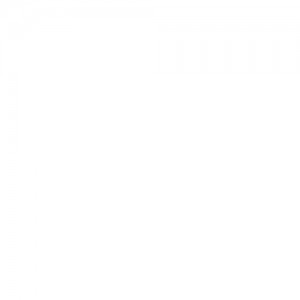 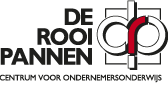 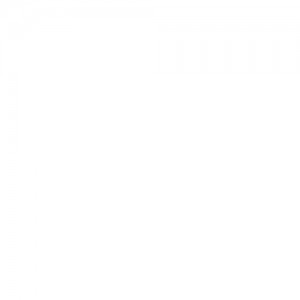 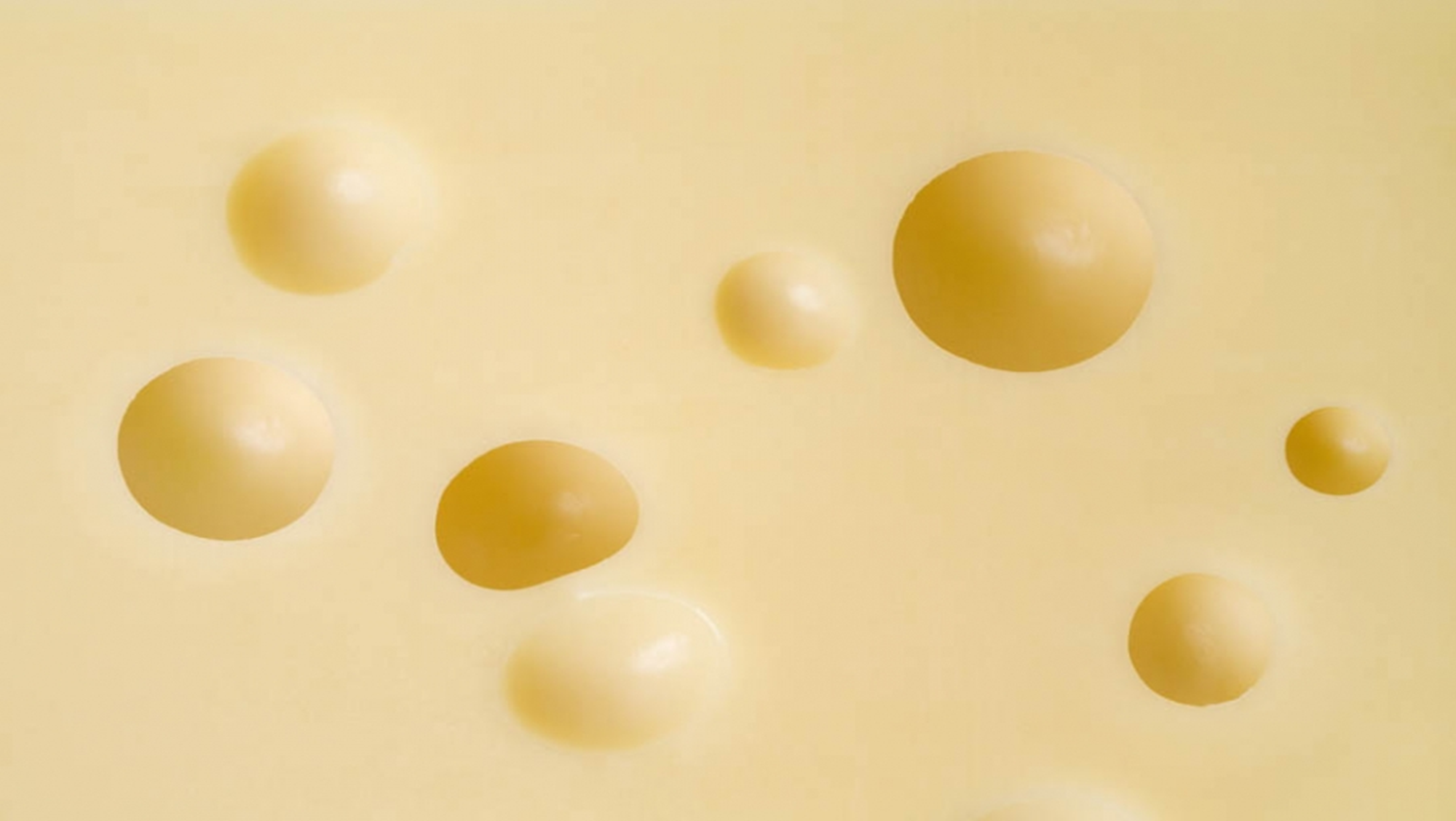 4 HBO SCHOOLS IN THE NETHERLANDS
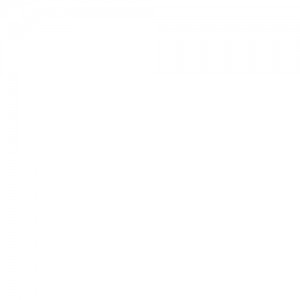 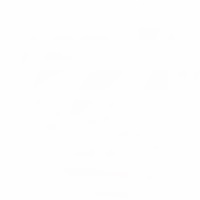 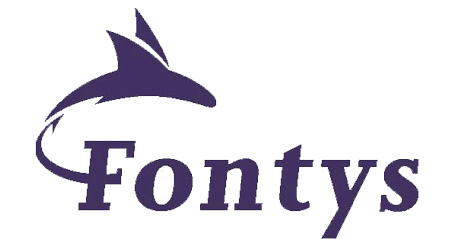 -FONTYS

-HOGESCHOOL ZUYD

-AVANCE

-HAN
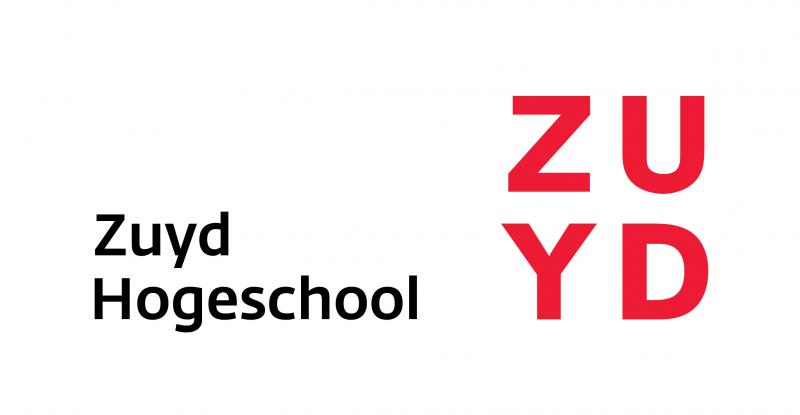 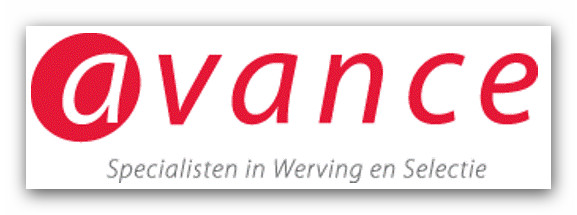 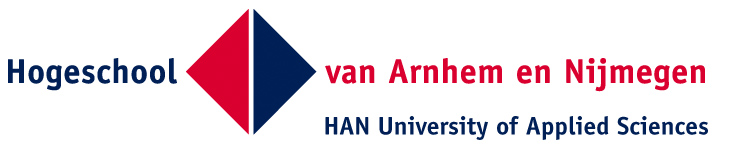 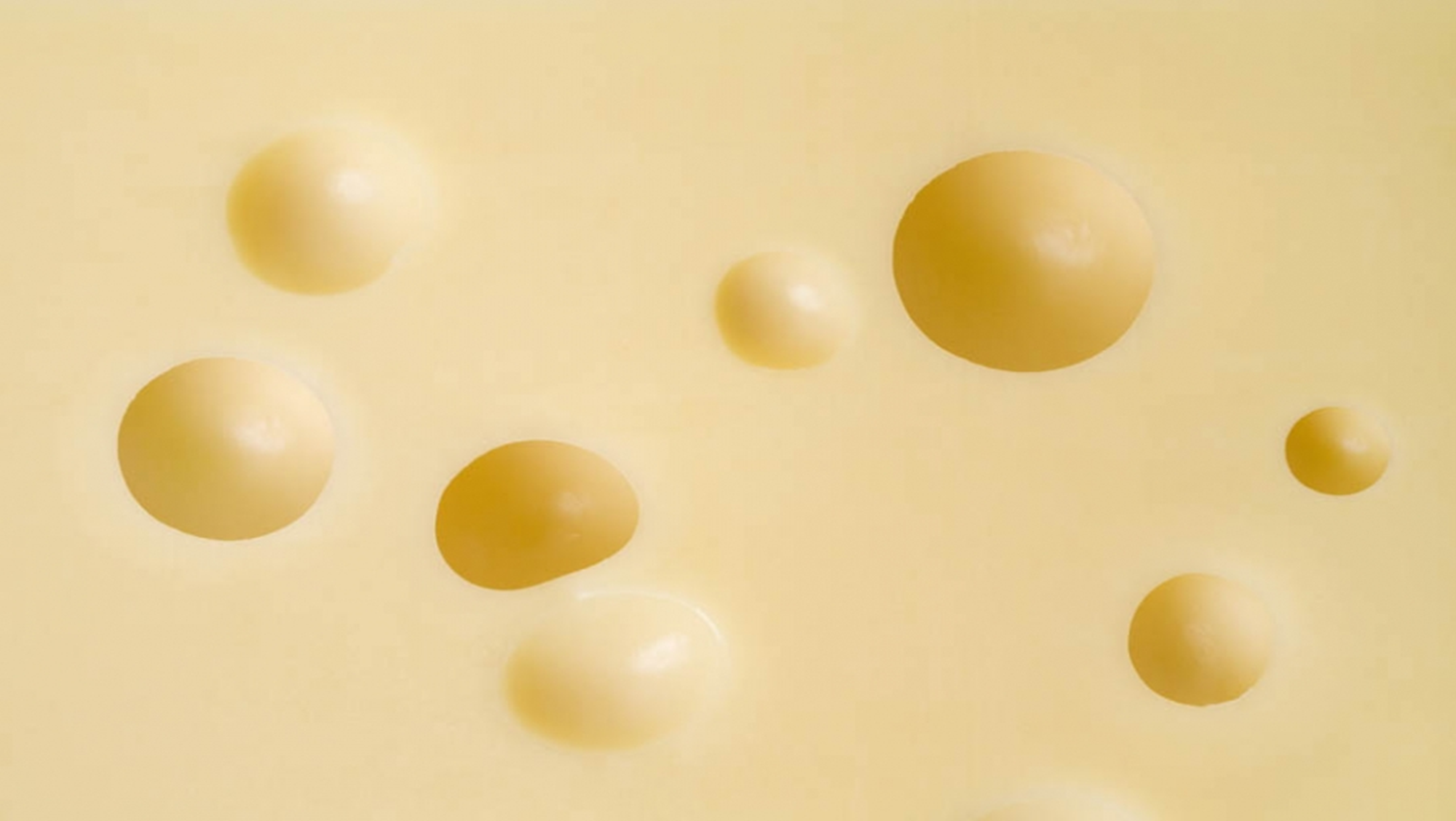 2 UNIVERSITIES
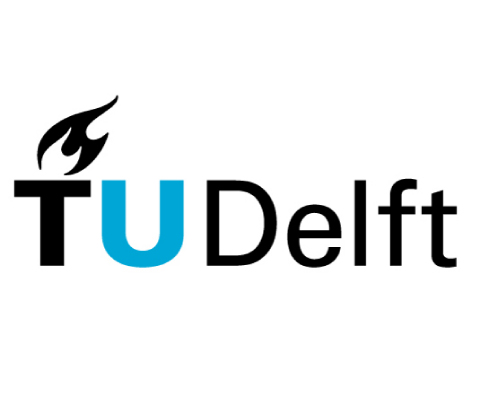 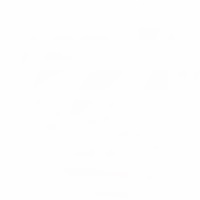 TU DELFT         


RADBOUT
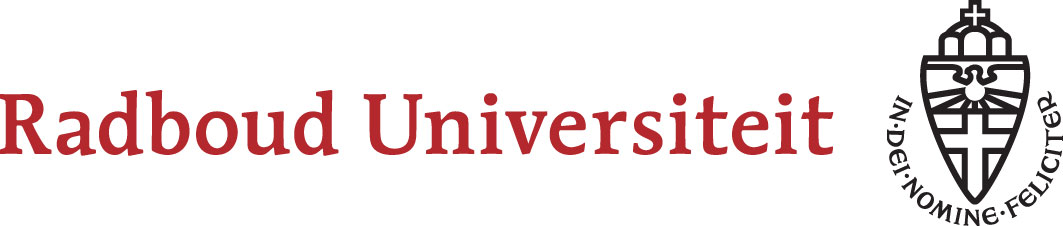 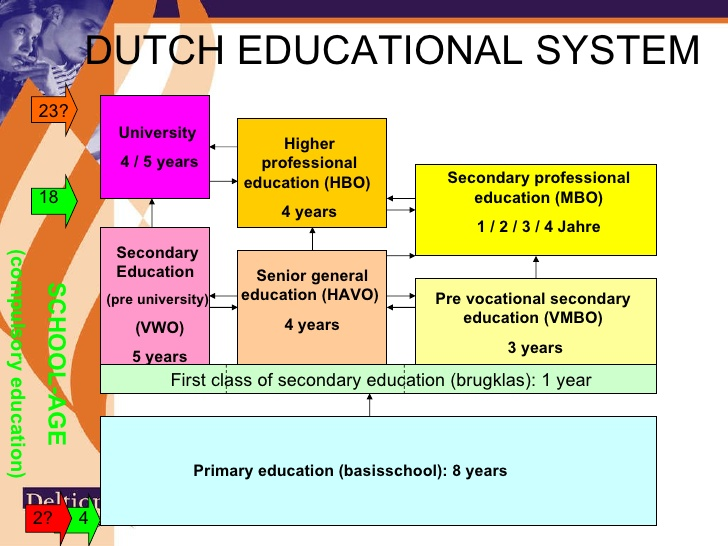 Thank you all for listening to our presitation,
We hope you learn something new about schools
In the Netherlands but for nowbyeee
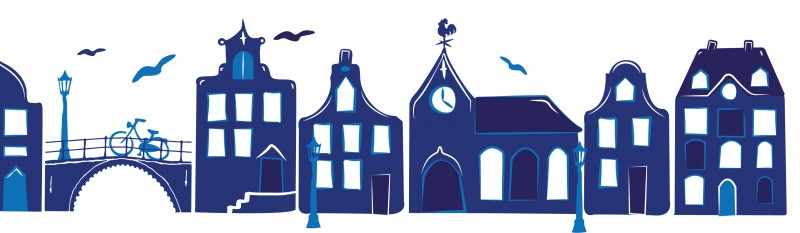